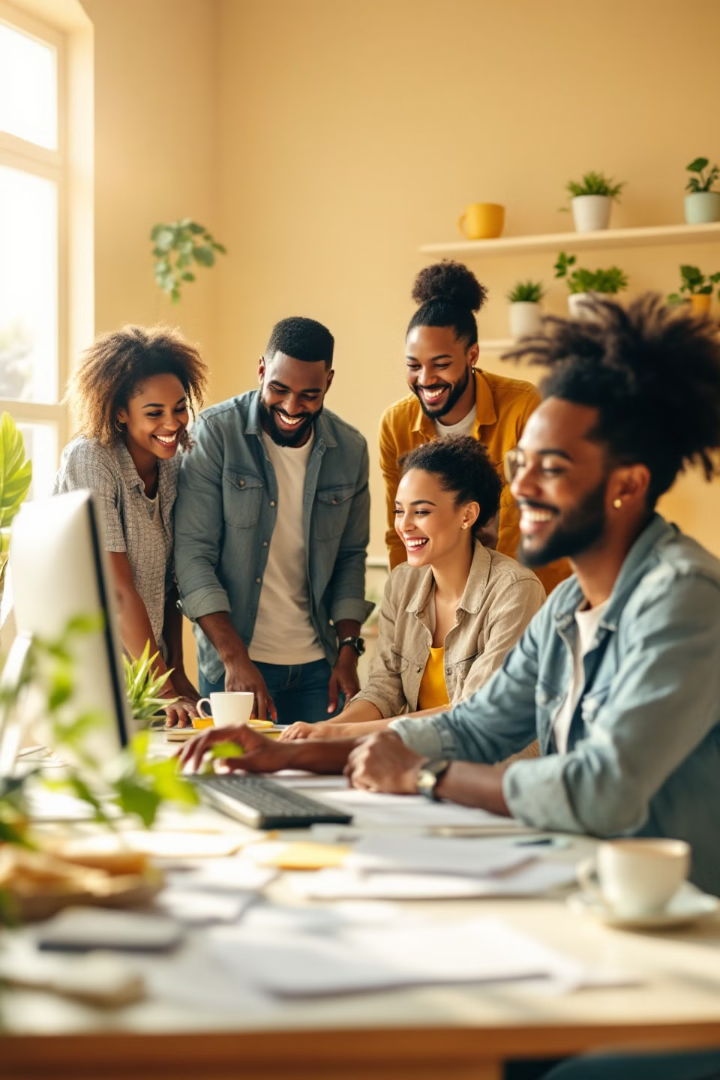 Pengantar: Apa Itu Google Workspace?
Google Workspace adalah suite aplikasi berbasis cloud yang membantu tim bekerja bersama dengan lebih mudah.
Fitur-fitur Google Workspace yang meliputi Gmail, Docs, Sheets, dan Drive, memungkinkan kolaborasi real-time, penyimpanan cloud, dan akses dari perangkat apa pun.
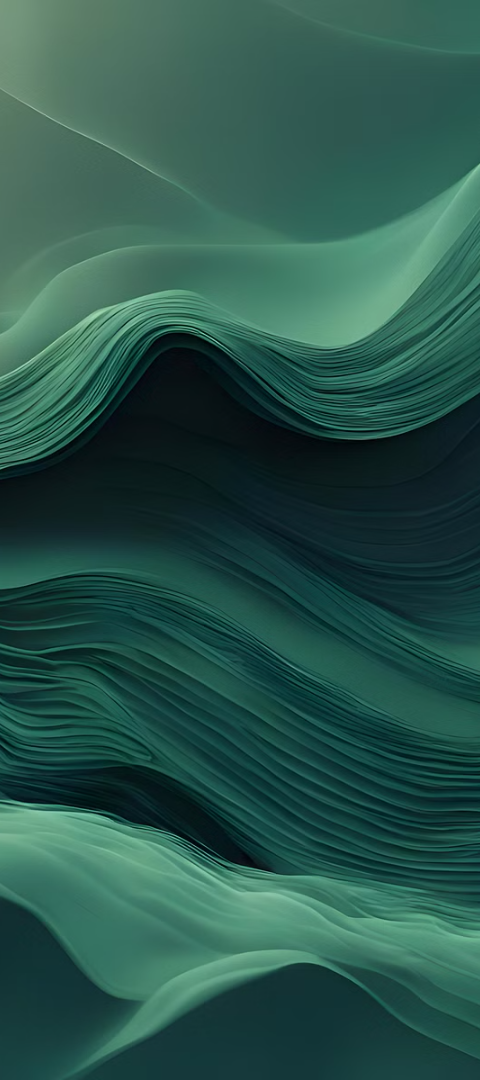 Manfaat Google Workspace bagi Pemula
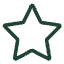 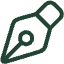 Meningkatkan Produktivitas
Meningkatkan Kolaborasi
Google Workspace membantu Anda mengatur pekerjaan, mengelola waktu, dan menyelesaikan tugas lebih efisien. Anda dapat mengakses semua aplikasi dari satu akun dan bekerja secara kolaboratif.
Dengan Google Workspace, Anda dapat berbagi dokumen, spreadsheet, dan presentasi dengan rekan kerja secara real-time. Ini memudahkan komunikasi dan koordinasi tim.
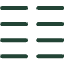 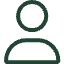 Menyimpan dan Mengatur Data
Harga Terjangkau
Google Drive menyediakan ruang penyimpanan cloud yang aman untuk menyimpan file Anda. Anda dapat mengaksesnya dari mana saja dan berbagi dengan orang lain.
Google Workspace menawarkan paket yang terjangkau, cocok untuk bisnis kecil, individu, dan organisasi non-profit. Anda dapat memulai dengan versi gratis atau memilih paket yang lebih komprehensif.
Langkah-langkah Memulai Menggunakan Google Workspace
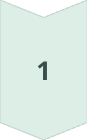 Buat Akun Google
Jika belum memiliki akun Google, buat akun baru di Google.com.
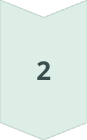 Verifikasi Email
Verifikasi alamat email Anda untuk mengakses semua fitur Google Workspace.
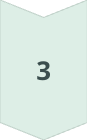 Masuk ke Google Workspace
Buka website Google Workspace dan masukkan kredensial akun Google Anda.
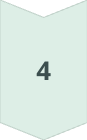 Jelajahi Antarmuka
Pelajari antarmuka Google Workspace dan cari tahu cara menggunakan berbagai aplikasi.
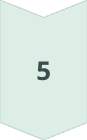 Unduh Aplikasi
Unduh aplikasi Google Workspace di perangkat seluler Anda untuk akses mudah.
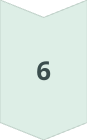 Atur Profil
Personalkan profil Google Workspace Anda dengan foto dan informasi pribadi.
Dasar-dasar Menggunakan Gmail
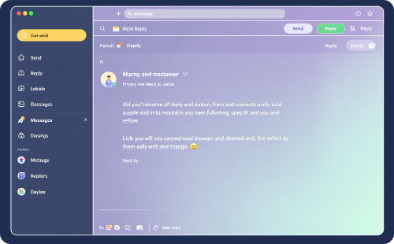 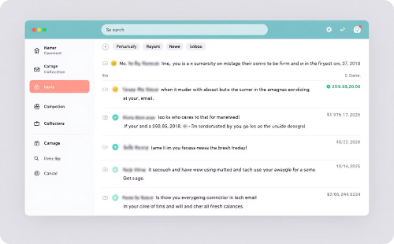 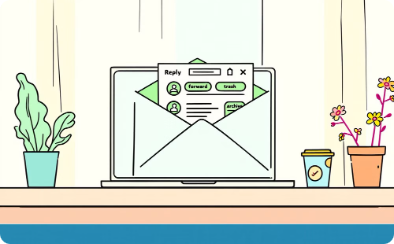 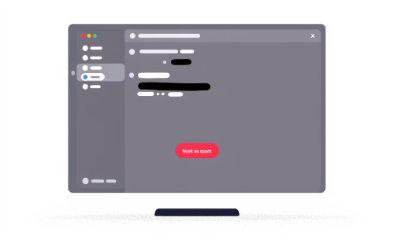 Menulis dan Mengirim Email
Membaca Email
Membalas dan Meneruskan Email
Menandai Email sebagai Spam
Gmail menampilkan daftar email yang masuk di kotak masuk. Klik pada email untuk membacanya.
Ketik pesan Anda di kotak teks. Masukkan alamat email penerima di kolom "Kepada". Tekan tombol "Kirim" untuk mengirimkan email.
Klik tombol "Balas" untuk membalas pengirim. Gunakan "Teruskan" untuk mengirim email ke orang lain.
Jika Anda menerima email yang tidak diinginkan, tandai sebagai spam untuk mencegahnya di masa mendatang.
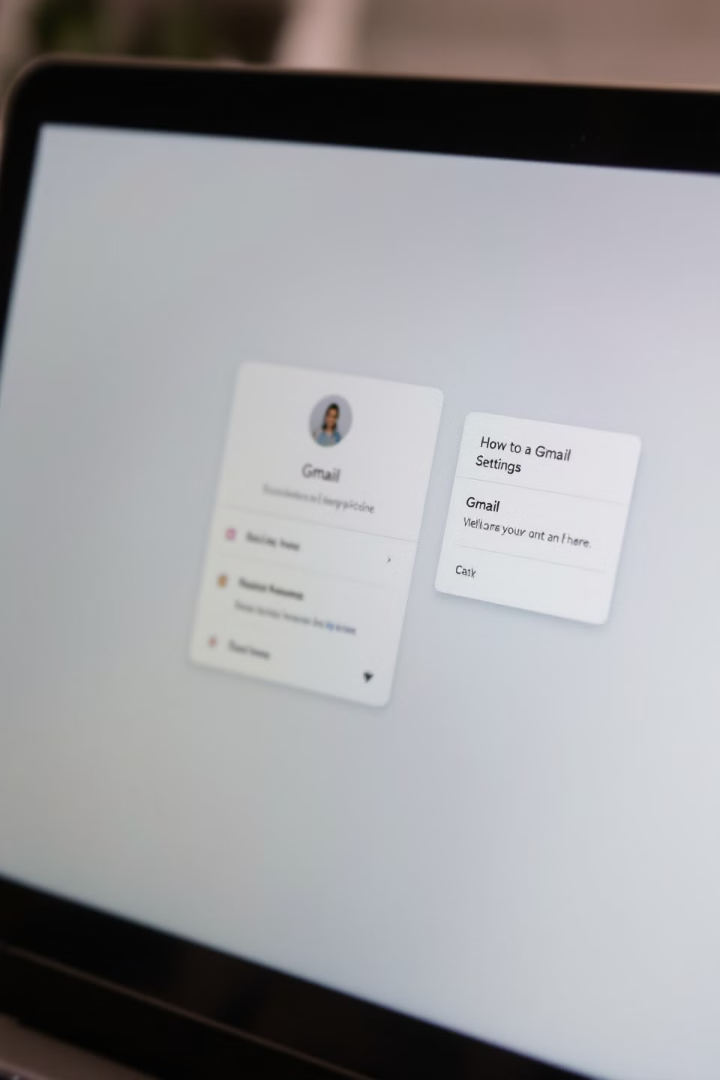 Mengatur Profil dan Setelan Gmail
Nama dan Foto Profil
1
Atur nama dan foto profil yang ingin ditampilkan di Gmail. Anda dapat menggunakan foto pribadi atau gambar yang mewakili Anda.
Alamat Email
2
Verifikasi alamat email utama dan tambahkan alamat email tambahan jika diperlukan.
Setelan Umum
3
Pilih tema, bahasa, dan pengaturan lainnya untuk menyesuaikan pengalaman Gmail Anda.
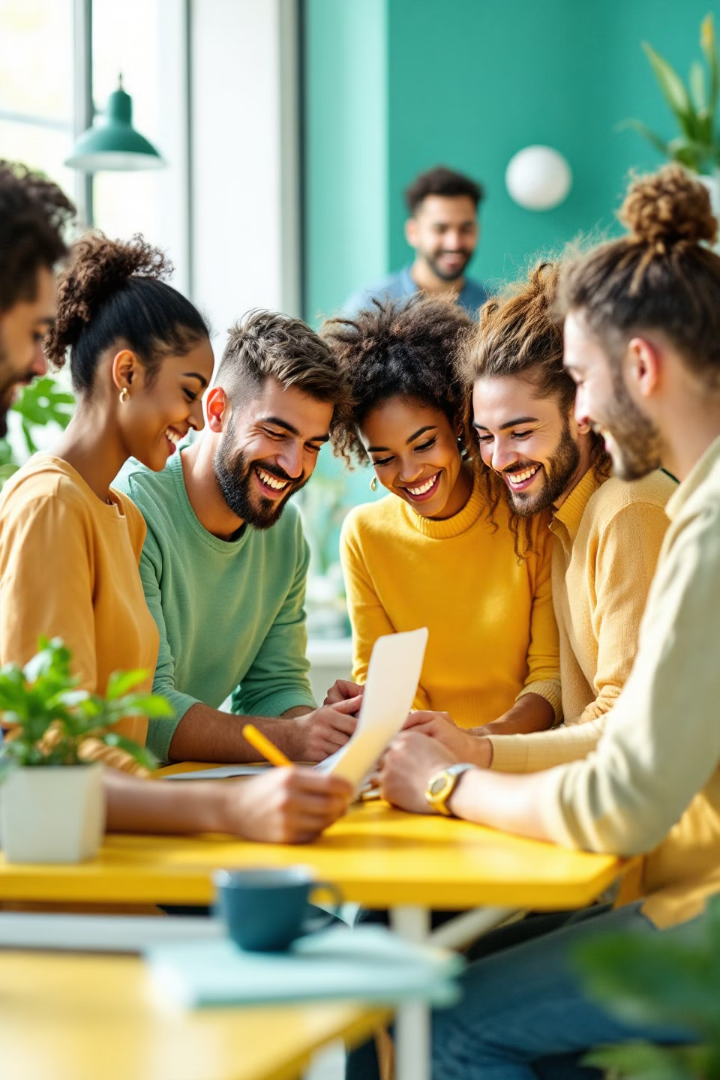 Berkolaborasi menggunakan Google Drive
Bagikan File dengan Mudah
Kerjasama Real-time
Google Drive memungkinkan Anda berbagi file dengan rekan kerja, teman, atau keluarga dengan mudah.
Anda dapat bekerja sama pada dokumen, spreadsheet, atau presentasi secara real-time dengan orang lain.
Komentar dan Diskusi
Tinggalkan komentar atau diskusikan perubahan pada file bersama, mempermudah kolaborasi.
Menyimpan dan Berbagi File di Google Drive
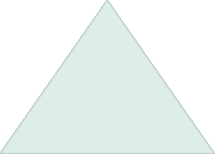 Unggah File
1
Drag and drop atau pilih file yang ingin disimpan.
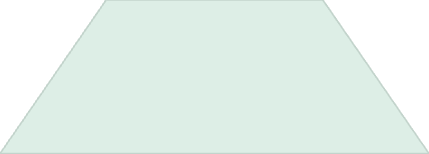 Buat Folder
2
Atur file dengan membuat folder baru.
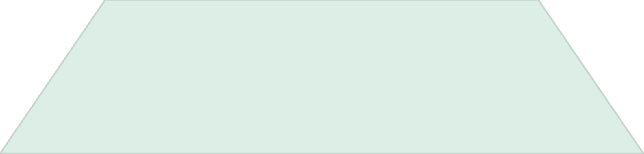 Bagikan File
3
Berikan akses kepada orang lain untuk melihat atau mengedit file.
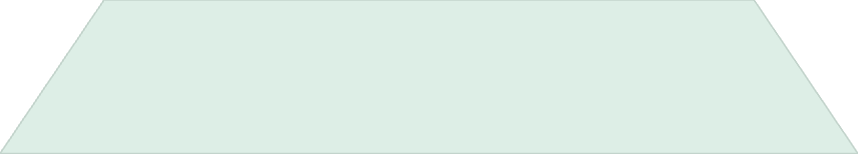 Kontrol Akses
4
Atur izin siapa yang bisa mengakses file.
Dengan Google Drive, Anda dapat menyimpan berbagai jenis file, seperti dokumen, spreadsheet, presentasi, dan gambar.
File-file ini tersimpan di cloud sehingga dapat diakses dari perangkat apa pun.
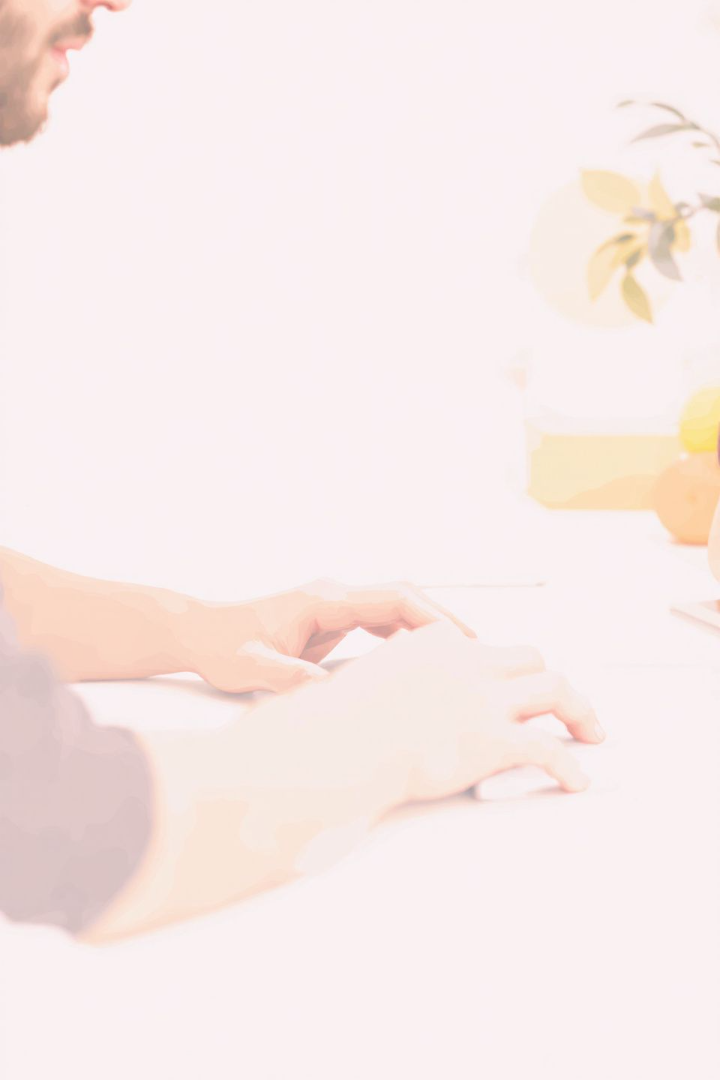 Menggunakan Google Docs untuk menulis dokumen
1. Mulai Dokumen Baru
2. Ketik dan Format
1
2
Ketik teks dan gunakan alat pemformatan seperti huruf tebal, miring, dan judul.
Buka Google Docs dan klik "Dokumen Baru" untuk memulai.
3. Simpan Otomatis
4. Berbagi dan Berkolaborasi
3
4
Google Docs menyimpan pekerjaan secara otomatis, jadi Anda tidak perlu khawatir kehilangan data.
Bagikan dokumen dengan orang lain dan kerjakan bersama dalam waktu nyata.
Tips dan trik menggunakan Google Docs
Gunakan Pintasan Keyboard
Manfaatkan Fitur Voice Typing
Gunakan Template
Jelajahi Add-on
Add-on dapat memperluas fungsionalitas Google Docs. Anda dapat menemukan add-on untuk berbagai keperluan, seperti penyorotan grammar, integrasi media sosial, dan lainnya.
Fitur Voice Typing memungkinkan Anda untuk mengetik dokumen dengan suara. Ini sangat berguna untuk membuat catatan cepat atau saat mengetik dengan tangan sulit.
Google Docs menyediakan berbagai template untuk berbagai keperluan, seperti surat, resume, dan laporan. Ini dapat membantu Anda memulai dengan cepat.
Pintasan keyboard dapat mempercepat alur kerja Anda. Gunakan pintasan seperti Ctrl+B untuk tebal, Ctrl+I untuk miring, dan Ctrl+U untuk garis bawah.
Memformat dan Mengedit Dokumen di Google Docs
Memformat Teks
1
Anda dapat dengan mudah memformat teks di Google Docs
seperti mengubah font, ukuran, warna, dan gaya.
Menambahkan Elemen
2
Tambahkan gambar, tabel, daftar, dan tautan
ke dokumen Anda untuk membuatnya lebih menarik.
Menggunakan Alat Bantu
3
Google Docs memiliki alat bantu untuk menyusun
teks, mengecek ejaan, dan terjemahan.
Membuat Template
4
Simpan format dokumen Anda sebagai template
untuk penggunaan kembali di dokumen lainnya.
Bekerja Sama dengan Rekan di Google Docs
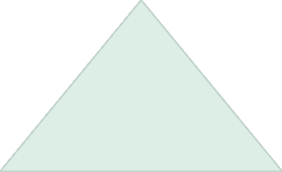 Akses Simultan
1
Setiap orang dapat mengedit dokumen secara bersamaan.
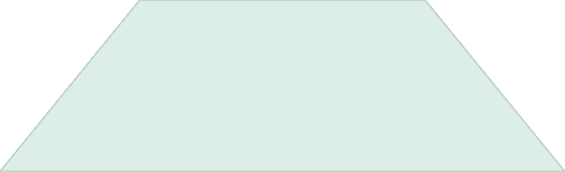 Komentar dan Diskusi
2
Berikan masukan dan diskusikan ide dengan mudah.
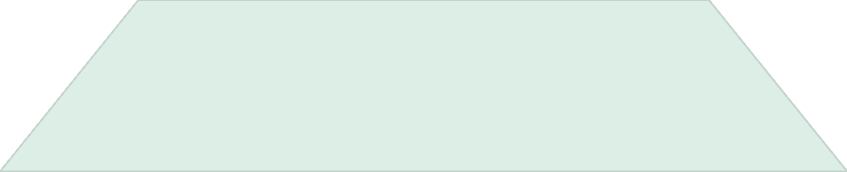 Riwayat Versi
3
Lacak perubahan dan kembalikan ke versi sebelumnya.
Google Docs memungkinkan kolaborasi yang efisien. Fitur kolaborasi memungkinkan tim untuk mengerjakan dokumen secara bersamaan, berbagi komentar, dan melacak perubahan secara real-time.
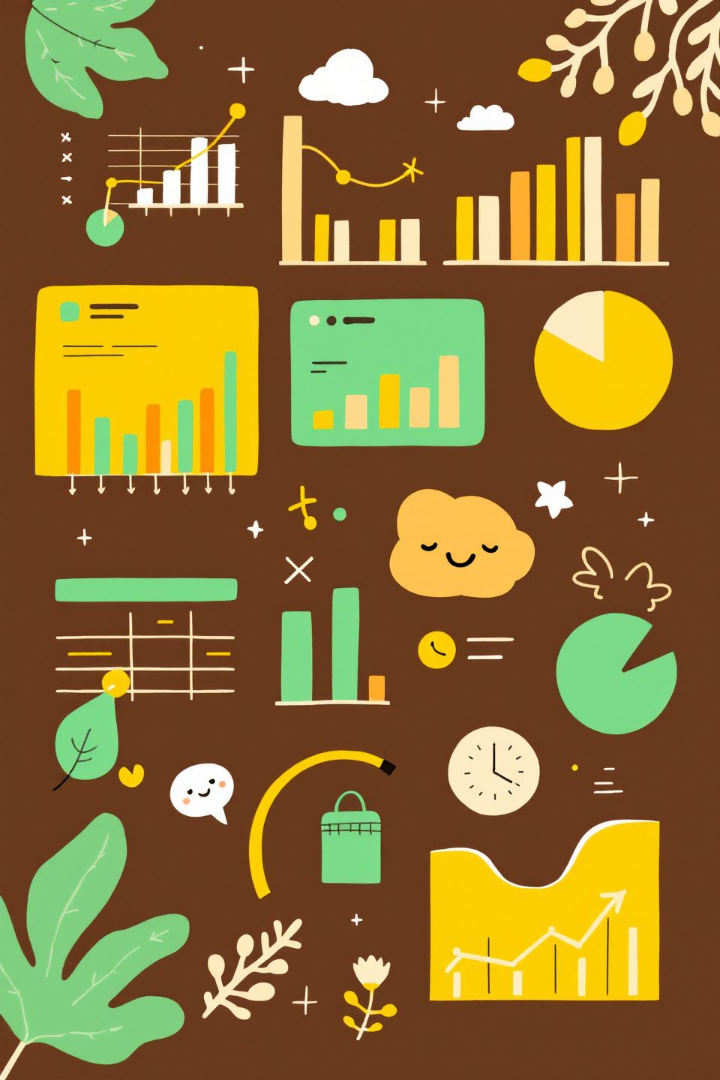 Menggunakan Google Sheets untuk Spreadsheet
Memasukkan Data
Manipulasi Data
Membuat kolom dan baris baru, kemudian masukkan data dengan mudah. Anda bisa mengetik, menyalin, atau menempelkan data dari sumber lain.
Urutkan, filter, dan gabungkan data untuk menganalisis dan mendapatkan wawasan. Anda dapat mengelompokkan, memformat, dan mengatur data dengan cara yang Anda inginkan.
Rumus dan Fungsi
Gunakan rumus dan fungsi bawaan Google Sheets untuk melakukan perhitungan, operasi logika, dan manipulasi data lainnya.
Memasukkan dan Memanipulasi Data di Google Sheets
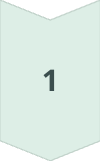 Memasukkan Data
Anda dapat memasukkan data langsung ke dalam sel Google Sheets. Ketik data yang diinginkan ke dalam sel yang dipilih. Google Sheets mendukung berbagai jenis data, termasuk teks, angka, tanggal, dan rumus.
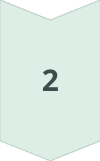 Mengedit Data
Untuk mengedit data yang ada, cukup klik sel yang ingin diedit. Anda dapat menghapus, mengubah, atau menambahkan data sesuai kebutuhan.
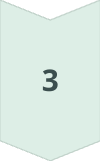 Memformat Data
Google Sheets menawarkan berbagai opsi pemformatan untuk meningkatkan tampilan dan kejelasan data. Anda dapat mengubah font, ukuran, warna, dan format sel.
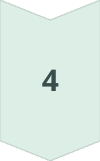 Menyalin dan Menempel
Anda dapat menyalin data dari satu sel atau area ke sel atau area lainnya. Google Sheets juga mendukung penempelan khusus, seperti penempelan nilai, penempelan format, dan penempelan transpose.
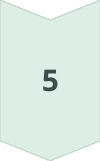 Menggunakan Fungsi dan Rumus
Google Sheets menyediakan beragam fungsi bawaan untuk memanipulasi data dan melakukan analisis. Anda dapat menggunakan fungsi untuk menghitung, mencari, dan memformat data.
Menggunakan Rumus dan Fungsi di Google Sheets
Rumus Dasar
Fungsi
Rumus di Google Sheets diawali dengan tanda sama dengan (=). Anda dapat menggunakan operasi matematika dasar seperti penjumlahan (+), pengurangan (-), perkalian (*), dan pembagian (/).
Fungsi adalah operasi yang lebih kompleks yang dapat digunakan untuk melakukan berbagai hal, seperti menghitung rata-rata, mencari nilai maksimum, atau mengurutkan data.
Setiap fungsi memiliki sintaks khusus, dengan argumen yang menentukan bagaimana fungsi tersebut harus dijalankan.
Rumus dapat merujuk ke sel lain menggunakan alamat selnya, misalnya A1, B2, dll.
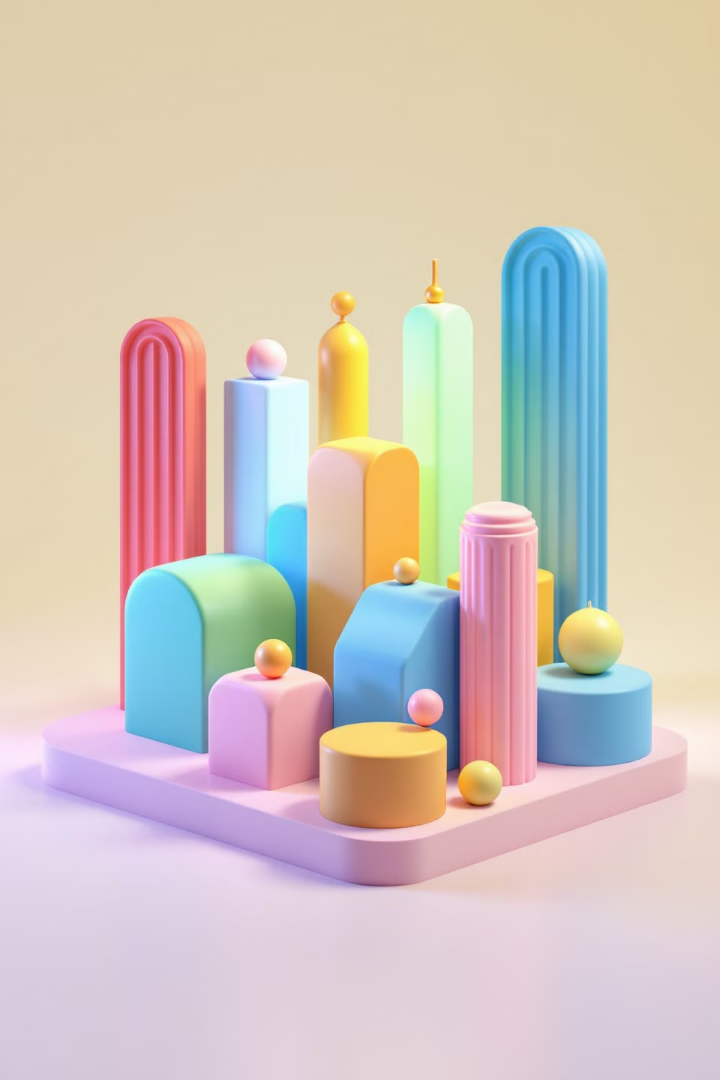 Membuat Grafik dan Visualisasi Data di Google Sheets
Google Sheets memiliki fitur visualisasi data yang kuat. Anda dapat membuat berbagai macam grafik dan bagan untuk menampilkan data Anda dengan mudah.
Dengan Google Sheets, Anda dapat dengan cepat membuat grafik seperti grafik batang, grafik garis, grafik lingkaran, dan banyak lagi.
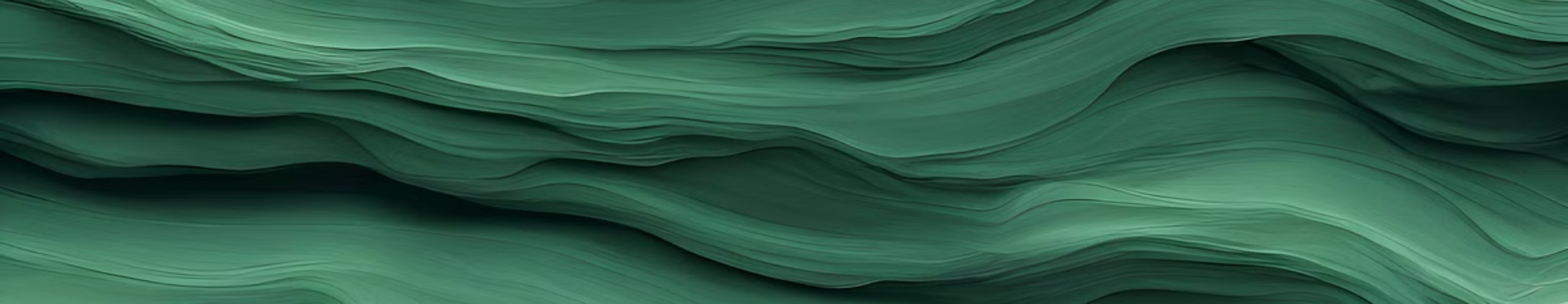 Menggunakan Google Slides untuk presentasi
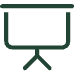 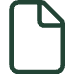 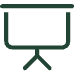 Desain Menarik
Kolaborasi
Presentasi
Buat slideshow yang menarik perhatian dengan berbagai template, tema, dan font.
Bekerja sama dengan rekan dalam waktu nyata untuk mengedit dan membuat presentasi bersama.
Bagikan slideshow Anda dengan mudah dan presentasikan dengan fitur presentasi bawaan.
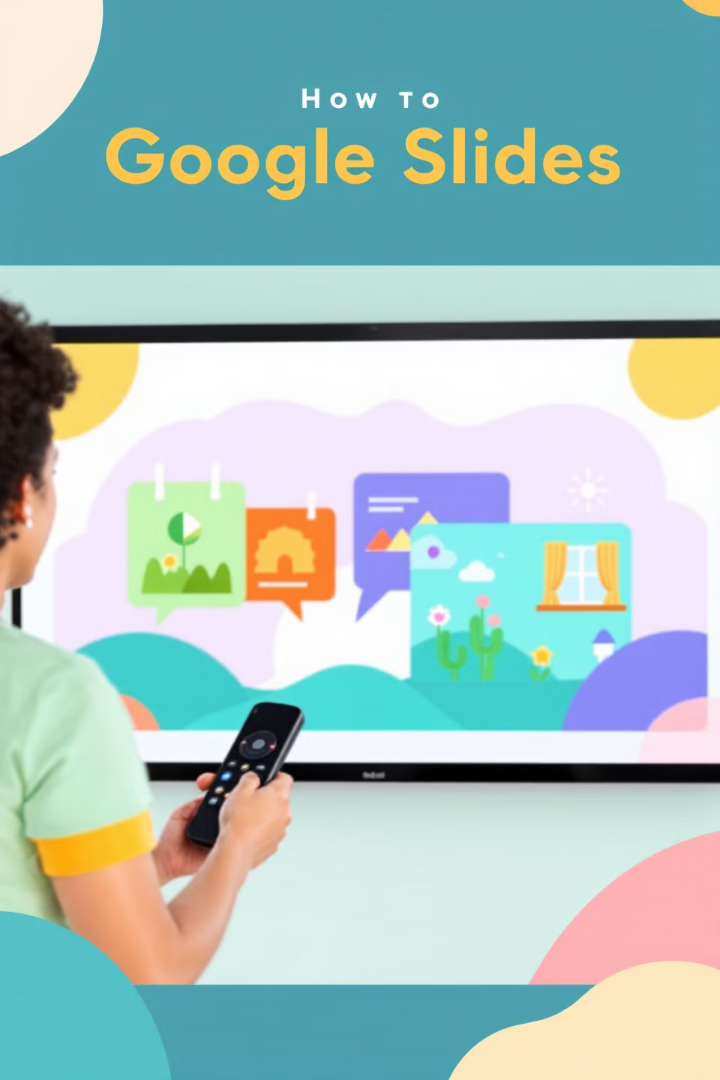 Membuat Slideshow Menarik di Google Slides
Pilih Tema
1
Pilih tema yang menarik untuk presentasi Anda.
Google Slides menyediakan berbagai tema yang dapat disesuaikan.
Tambahkan Konten
2
Tambahkan teks, gambar, video, dan elemen lain.
Gunakan berbagai format dan font untuk membuat presentasi lebih menarik.
Animasi dan Transisi
3
Tambahkan efek animasi dan transisi untuk menambahkan dinamika.
Animasikan teks, gambar, dan elemen lain untuk membuat presentasi lebih interaktif.
Menyisipkan gambar, video, dan elemen lain di Google Slides
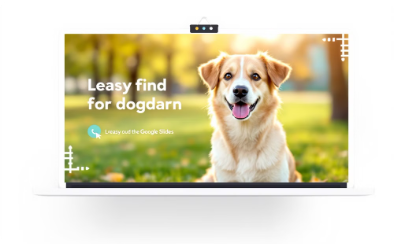 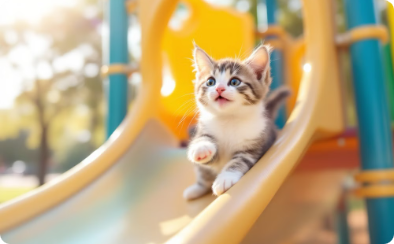 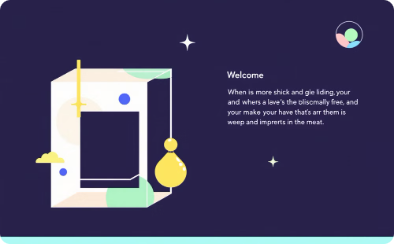 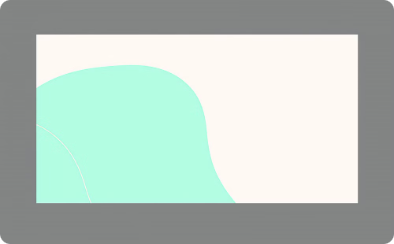 Gambar
Video
Elemen Lainnya
Bagan
Anda dapat menyisipkan gambar dari perangkat Anda, Google Drive, atau internet.
Anda dapat menyisipkan video dari YouTube, Google Drive, atau perangkat Anda.
Anda dapat menambahkan bentuk, garis, diagram, dan elemen lainnya untuk memperkaya presentasi Anda.
Anda dapat menyisipkan bagan, seperti bagan garis, bagan batang, dan bagan lingkaran, untuk memperjelas data Anda.
Memberikan presentasi menggunakan Google Slides
Pilih mode presentasi
1
Pilih "Presentasi" di pojok kanan atas.
Navigasi slide
2
Gunakan tombol panah untuk maju dan mundur.
Pengaturan presentasi
3
Sesuaikan tampilan dan perilaku.
Berbagi layar
4
Tampilkan slide di layar penuh.
Dengan mode presentasi, Anda dapat menampilkan slide di layar penuh. Gunakan tombol panah untuk beralih antara slide. Anda juga dapat mengatur tampilan dan perilaku presentasi, seperti mode presentasi, warna tema, dan pengaturan animasi. Gunakan fitur berbagi layar untuk menampilkan slide di layar yang lebih besar.
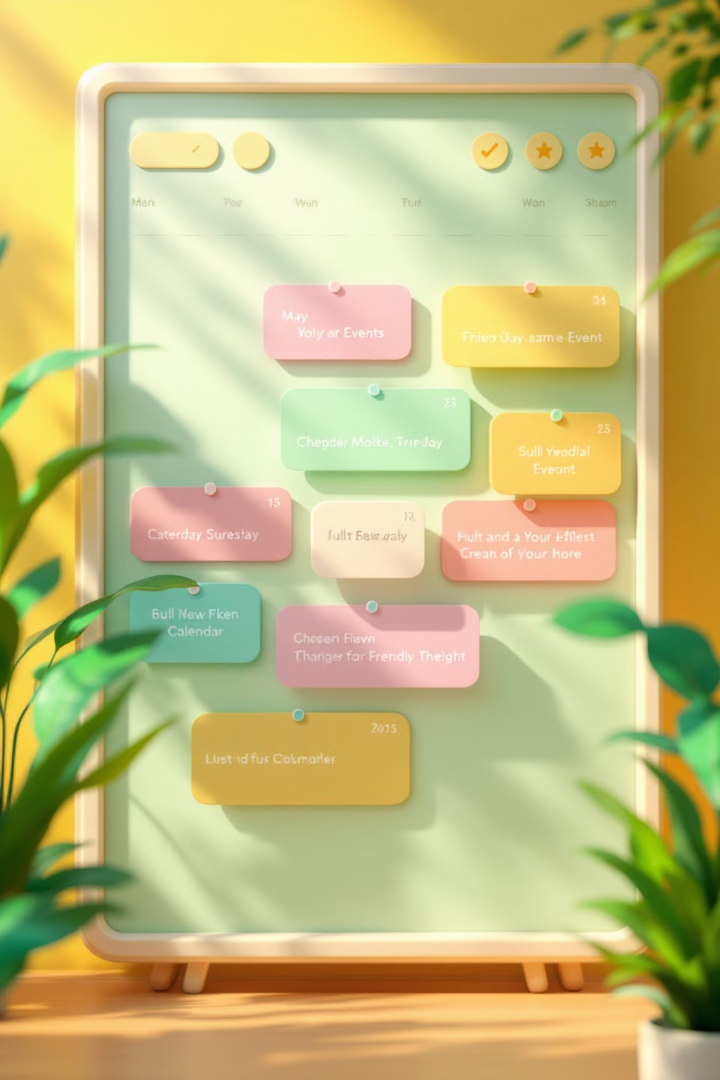 Menggunakan Google Calendar untuk mengatur jadwal
Buat jadwal
Bagikan jadwal
1
2
Buat jadwal acara, pertemuan, dan deadline secara efektif.
Bagikan jadwal dengan rekan kerja, keluarga, atau teman.
Jadwalkan acara
Integrasi aplikasi
3
4
Jadwalkan acara secara otomatis dengan bantuan fitur reminder.
Integrasikan Google Calendar dengan aplikasi lain, seperti Google Meet.
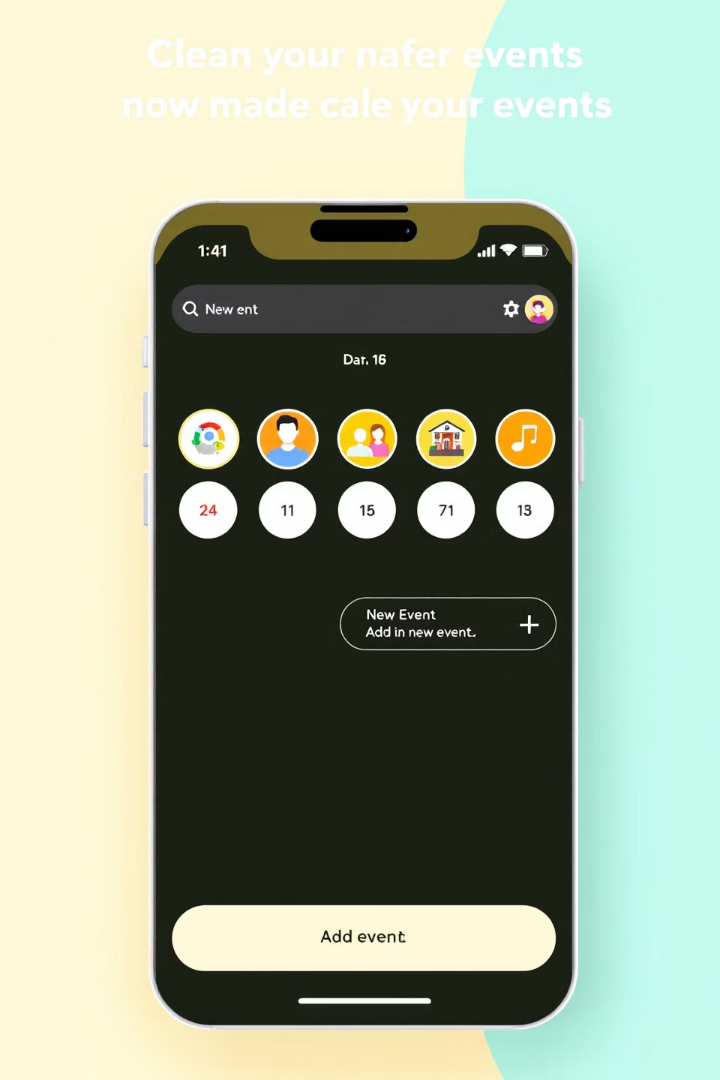 Membuat, Berbagi, dan Menjadwalkan Acara di Google Calendar
Membuat Acara
1
Buka Google Calendar dan klik tombol "Buat Acara".
Masukkan judul, tanggal, waktu, dan lokasi acara.
Berbagi Acara
2
Klik tombol "Bagikan" dan masukkan alamat email peserta.
Anda dapat mengatur hak akses, seperti melihat, mengedit, atau menghapus acara.
Menjadwalkan Acara
3
Anda dapat menjadwalkan acara berulang dengan memilih frekuensi dan jangka waktu.
Google Calendar akan secara otomatis menambahkan acara berulang ke kalender Anda.
Mengintegrasikan Google Calendar dengan Aplikasi Lain
Integrasi dengan Aplikasi Lainnya
Integrasi dengan Aplikasi Email
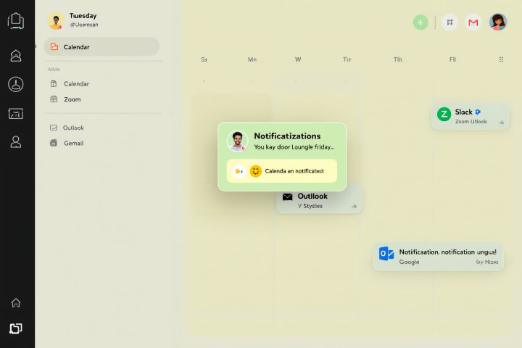 Google Calendar memungkinkan integrasi dengan berbagai aplikasi populer, termasuk Slack, Zoom, dan Microsoft Teams. Dengan integrasi ini, Anda dapat menambahkan acara dari aplikasi tersebut ke Google Calendar Anda, meningkatkan efisiensi dan sinkronisasi jadwal Anda.
Anda dapat menghubungkan akun email Anda ke Google Calendar, sehingga email yang berisi informasi tentang janji temu atau pertemuan secara otomatis ditambahkan ke kalender Anda. Fitur ini memudahkan untuk melacak acara penting.
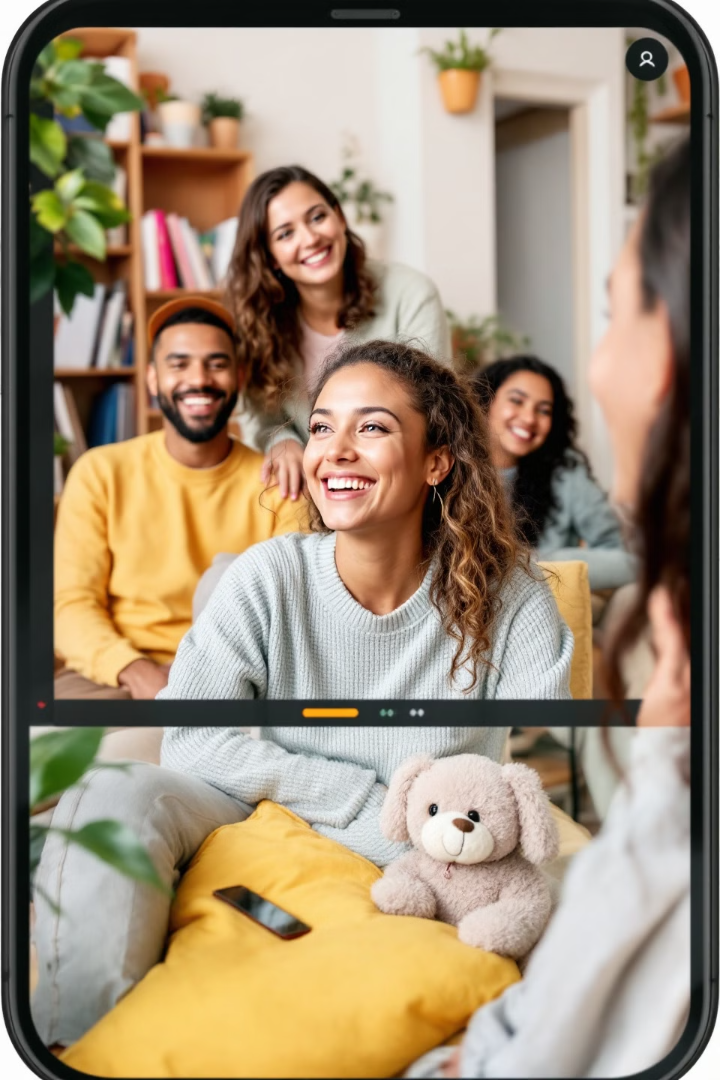 Menggunakan Google Meet untuk video conference
Mulai Pertemuan
Berbagi Layar
1
2
Anda dapat memulai pertemuan baru atau bergabung ke pertemuan yang sudah ada.
Presentasikan dokumen, presentasi, atau aplikasi dengan rekan kerja.
Obrolan Langsung
Fitur Tambahan
3
4
Berkomunikasi dengan peserta lain secara tertulis selama pertemuan.
Manfaatkan fitur seperti perekaman, transkripsi, dan efek latar belakang.
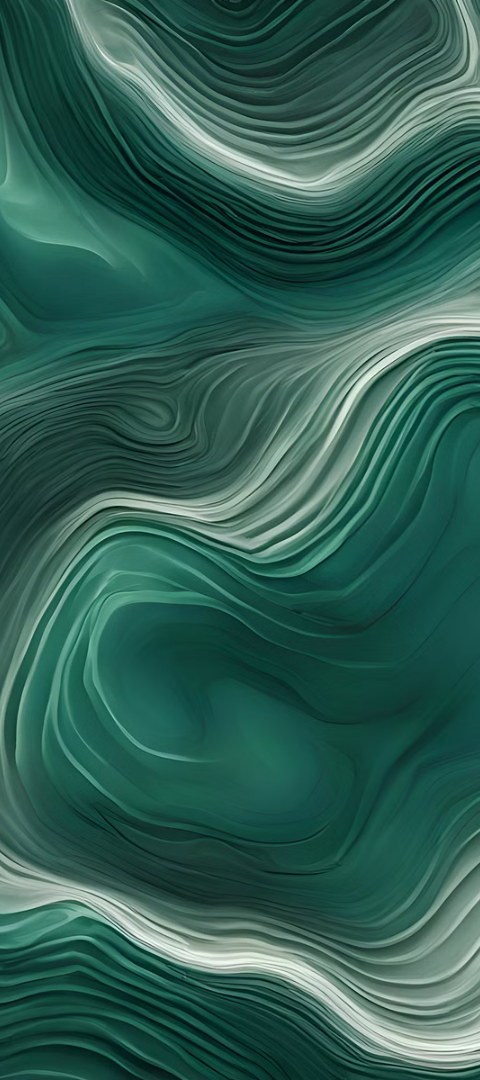 Berbagi Layar dan Berkolaborasi di Google Meet
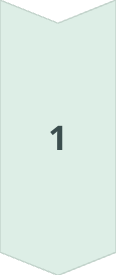 Berbagi Layar
Anda dapat berbagi layar Anda dengan peserta lain untuk menampilkan presentasi, dokumen, atau aplikasi.
Klik tombol "Presentasi" di bagian bawah jendela Google Meet.
Pilih "Layar" untuk berbagi seluruh layar Anda.
Pilih "Jendela" untuk berbagi jendela aplikasi tertentu.
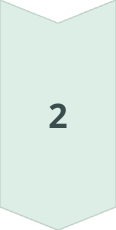 Mode Presentasi
Saat Anda berbagi layar, Google Meet akan beralih ke mode presentasi.
Anda dapat menggunakan fitur pointer untuk menyorot area tertentu pada layar.
Anda dapat mematikan suara Anda sendiri untuk fokus pada presentasi.
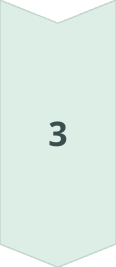 Kolaborasi
Anda dapat berkolaborasi secara real-time dengan peserta lain melalui fitur obrolan teks atau papan tulis virtual.
Anda dapat berbagi dokumen Google atau whiteboard dengan peserta lainnya.
Anda dapat menggunakan fitur "Tanyakan Pertanyaan" untuk memulai diskusi.
Mengatur Setelan dan Fitur Lanjutan di Google Meet
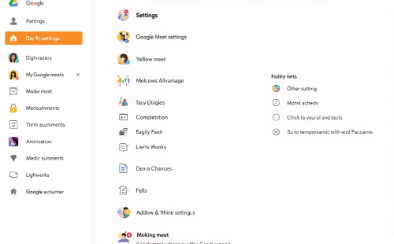 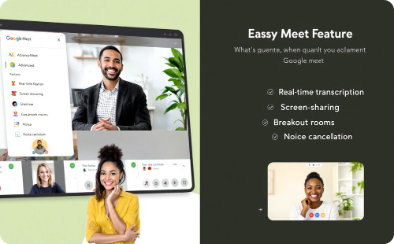 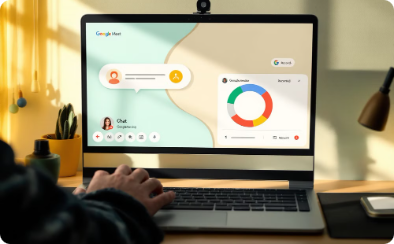 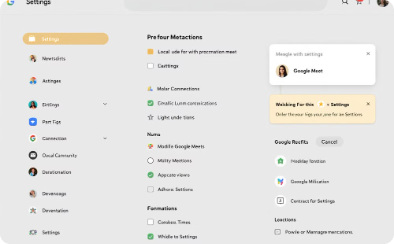 Kustomisasi Latar Belakang
Aktifkan Subtitel
Rekam Pertemuan
Fitur Tambahan
Mudahkan memahami pembicaraan dengan mengaktifkan subtitel.
Simpan rekaman pertemuan untuk referensi.
Undang peserta
Pilih latar belakang yang sesuai dengan suasana meeting.
Bagikan layar
Atur izin
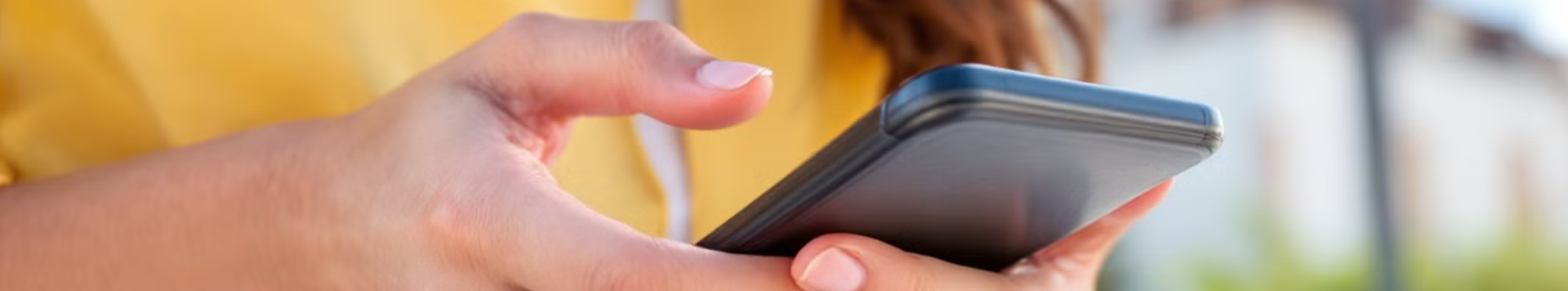 Mengakses Google Workspace di Perangkat Seluler
Aplikasi Google Workspace
Akun Google
Sinkronisasi Data
Masuk ke akun Google Anda untuk mengakses semua layanan Google Workspace di perangkat seluler Anda, termasuk Gmail, Drive, Docs, Sheets, Slides, dan Calendar.
Aktifkan sinkronisasi data untuk memastikan bahwa data Anda selalu mutakhir di semua perangkat, termasuk perangkat seluler Anda.
Unduh dan instal aplikasi Google Workspace di smartphone atau tablet Anda. Aplikasi ini tersedia di Google Play Store dan App Store.
Mengatur Notifikasi dan Sinkronisasi di Perangkat Seluler
Unduh Aplikasi Google Workspace
1
Unduh dan instal aplikasi Google Workspace seperti Gmail, Drive, Docs, dan lainnya.
Aktifkan Notifikasi
2
Pilih jenis notifikasi yang ingin Anda terima, seperti email baru, pesan instan, atau perubahan dokumen.
Atur Sinkronisasi
3
Pilih frekuensi sinkronisasi data Anda, seperti secara manual, otomatis, atau pada interval waktu tertentu.
Anda dapat menyesuaikan preferensi notifikasi dan sinkronisasi di pengaturan aplikasi Google Workspace masing-masing. Pastikan data Anda selalu sinkron dan Anda tidak ketinggalan informasi penting.
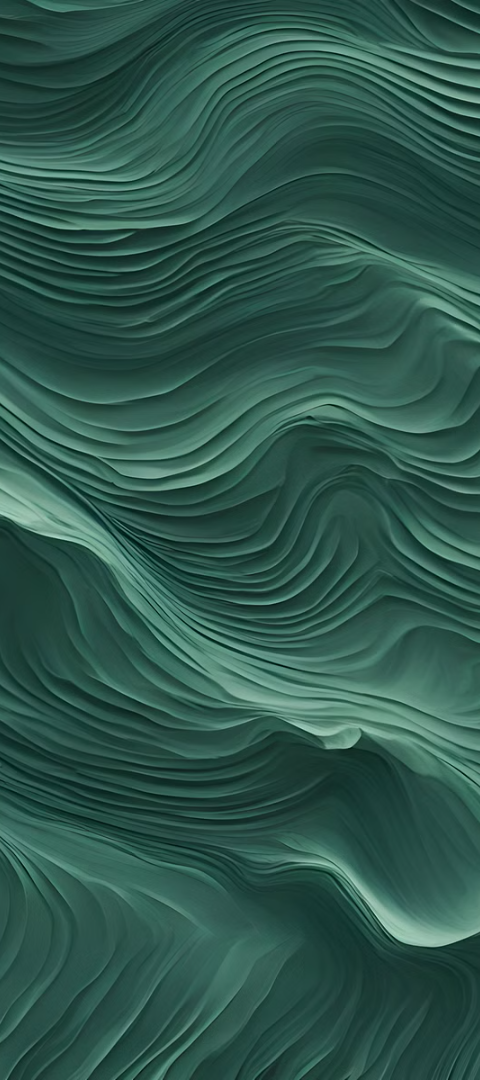 Menjaga Keamanan dan Privasi di Google Workspace
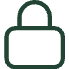 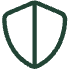 Keamanan Akun
Privasi Data
Gunakan kata sandi yang kuat dan unik untuk Google Workspace. Aktifkan verifikasi dua faktor untuk meningkatkan keamanan akun.
Pahami kebijakan privasi Google Workspace. Gunakan pengaturan privasi untuk mengontrol akses dan berbagi data.
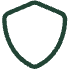 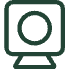 Akses Terbatas
Kesadaran Keamanan
Atur izin dan hak akses untuk pengguna dan aplikasi. Gunakan fitur kontrol akses untuk melindungi data sensitif.
Berikan pelatihan kesadaran keamanan kepada pengguna. Dorong mereka untuk melaporkan aktivitas mencurigakan dan mematuhi kebijakan keamanan.
Sumber Daya dan Bantuan Lebih Lanjut
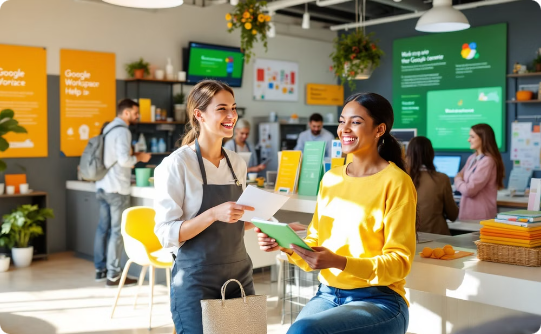 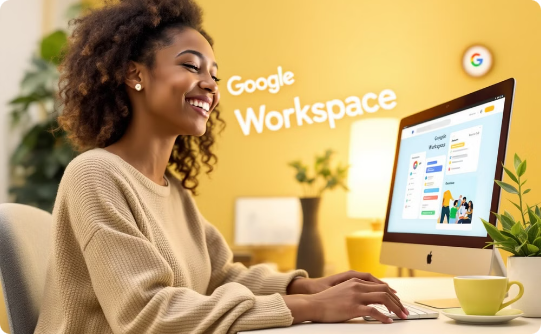 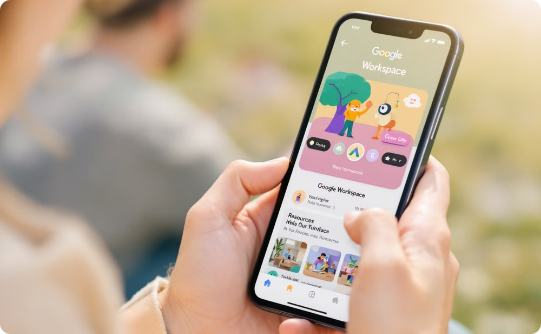 Pusat Bantuan Google Workspace
Aplikasi Seluler
Forum Komunitas
Akses dan gunakan Google Workspace di perangkat seluler Anda, memungkinkan Anda bekerja dari mana saja.
Bergabunglah dengan komunitas Google Workspace untuk berdiskusi dengan pengguna lain, berbagi pengalaman, dan mendapatkan solusi.
Temukan jawaban atas pertanyaan Anda, pelajari cara menggunakan fitur Google Workspace, dan akses tutorial yang komprehensif.
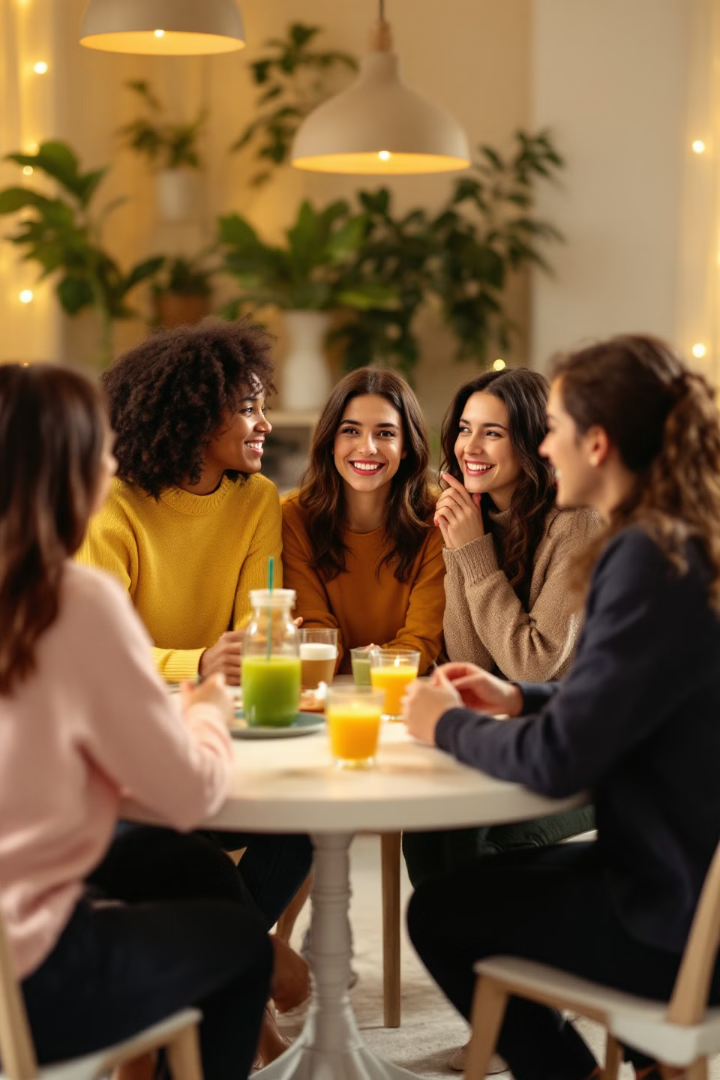 Tanya Jawab dan Diskusi
Sesi tanya jawab ini adalah kesempatan bagi Anda untuk mengajukan pertanyaan tentang Google Workspace. Berikan kesempatan untuk berbagi pengalaman dan mendiskusikan penggunaan Google Workspace dalam konteks pekerjaan atau kehidupan pribadi.